Diocese of Bristol Academies Trust (DBAT) Update
Liz Townend 
 Director of Education

Rt Revd Neil Warwick 
DBE Chair
Transfers complete
Carefully chosen for ethos and capacity 
Track record of school improvement
Robust central capacity, business and operations
Children and young people learning well 
Good relationships with new trusts
Expertise into DBE trust infrastructure
[Speaker Notes: , Deanery Secondary and Kingfisher Primary]
Transfers
2 Swindon schools to The Park Academies Trust - 1st Sept 2024 

10 Wiltshire and Swindon primaries to Blue Kite Academy Trust - 1st Jan 2025
 
3 Bristol schools to Lighthouse Schools Partnership - 1st Jan 2025
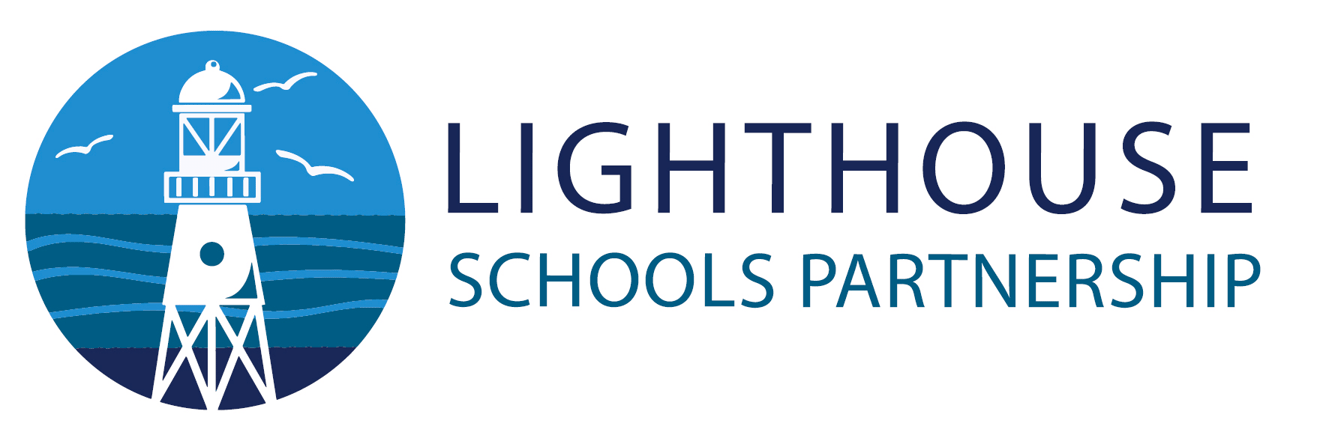 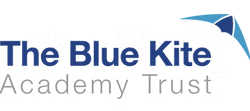 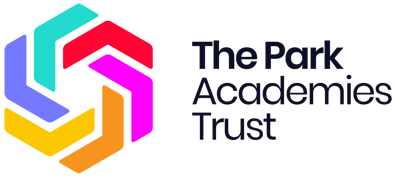 [Speaker Notes: , Deanery Secondary and Kingfisher Primary]
Christian Distinctiveness (character)
Equality Articles of Association 
Foundation governance 
Memoranda of Understanding 
Good relationships
Regular reviews 
Ongoing training partnership
Ongoing church links 
MAT Chaplaincy
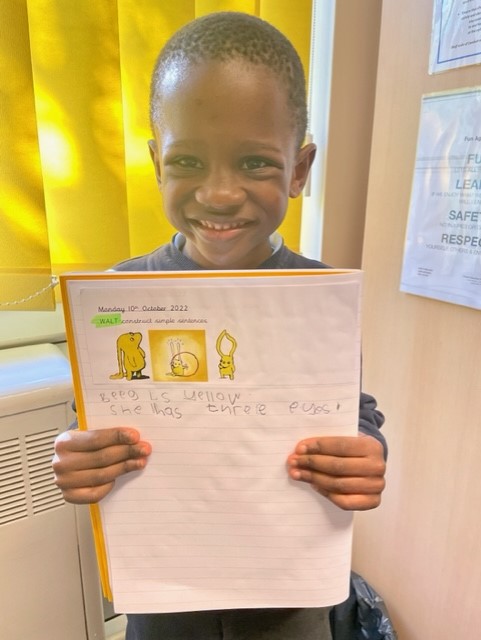 [Speaker Notes: Equality Articles to protect church school foundation in law
Foundation Governance at trustee, member and local Board level 
MoU sets out relationship and partnership 
Ongoing reviews between DDE, CEO and DBE Trust  Adviser]
School Improvement
All schools remain DBE schools and subject to inspection 
DBE support for Christian character
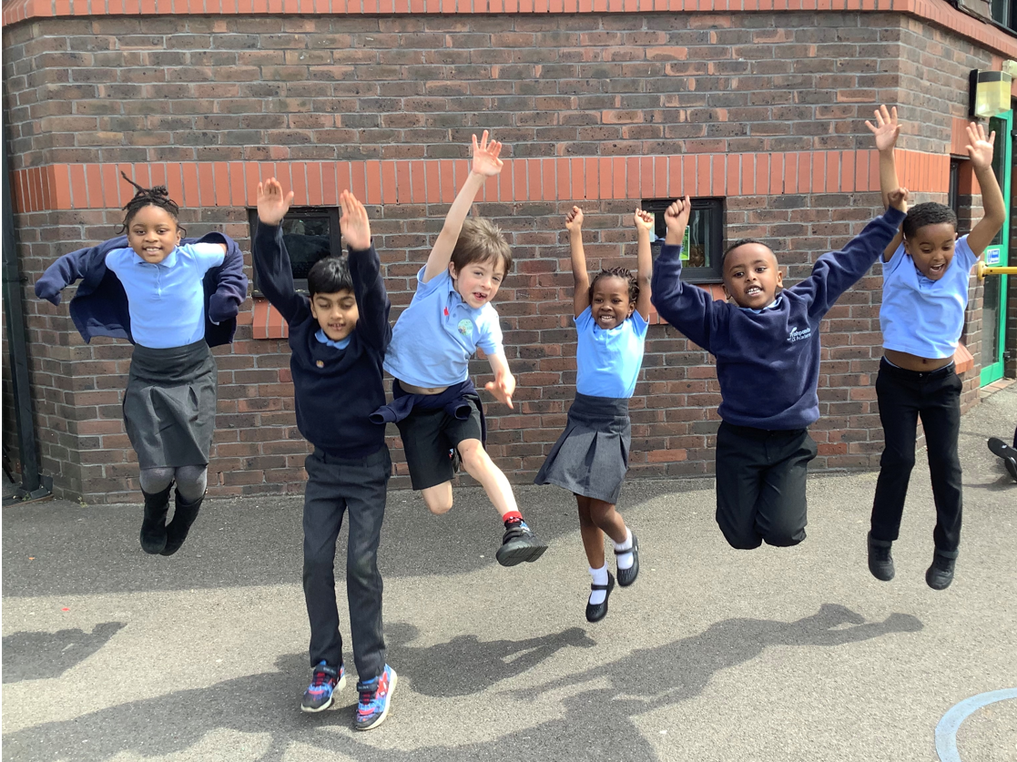 [Speaker Notes: (Statutory Inspection of Anglican and Methodist schools - SIAMS) 
Support  - SIAMS, RE, Collective Worship, Spirituality, Leadership, Church – School – Home partnership continues]
Diocese of  Bristol School Partnership Programme (DBSP)
[Speaker Notes: Regular reviews between DDE, CEO a]
DBAT Lessons Learnt Report
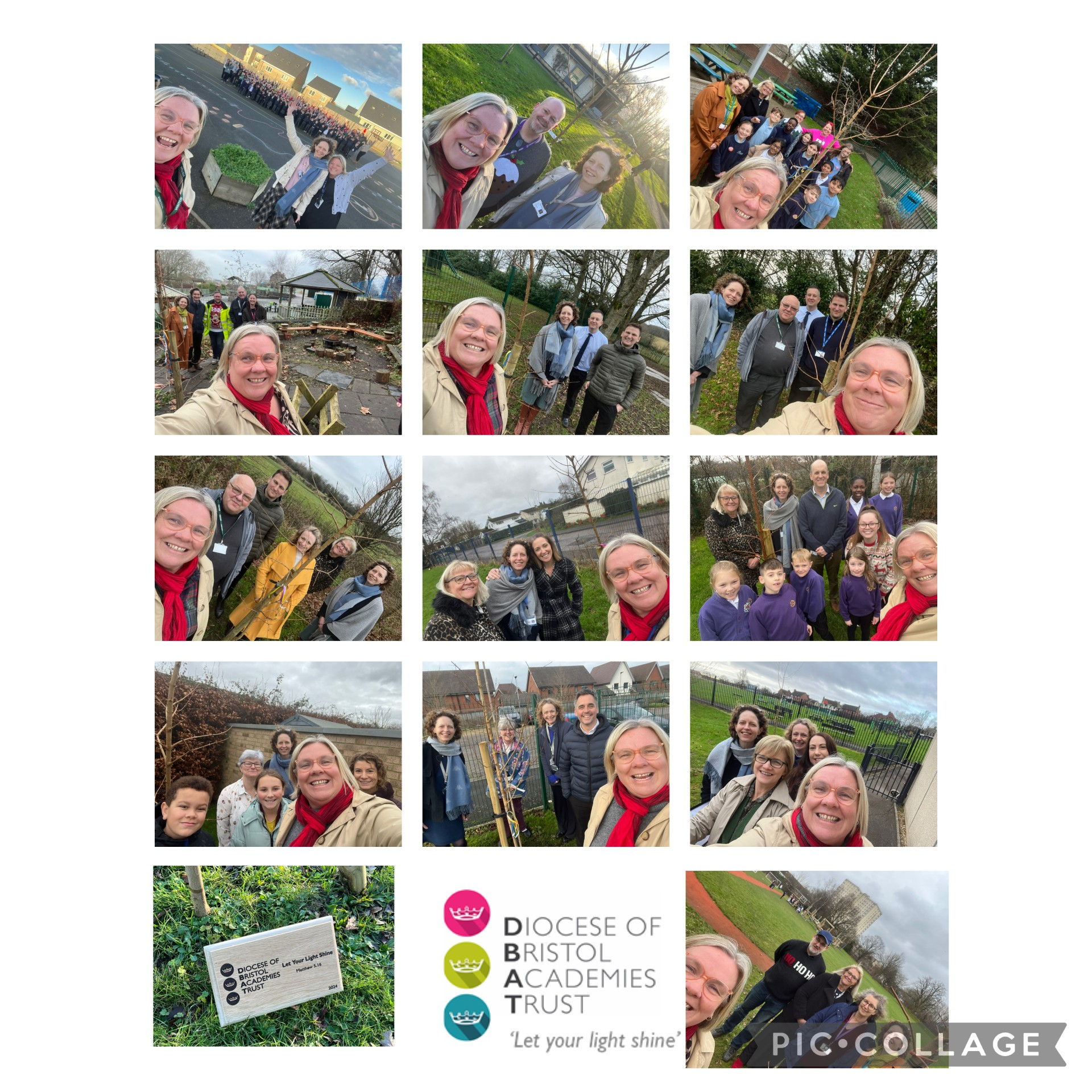 Good progress on actions from the report specific to the DBAT context and wider education landscape well underway.

DBAT executive report
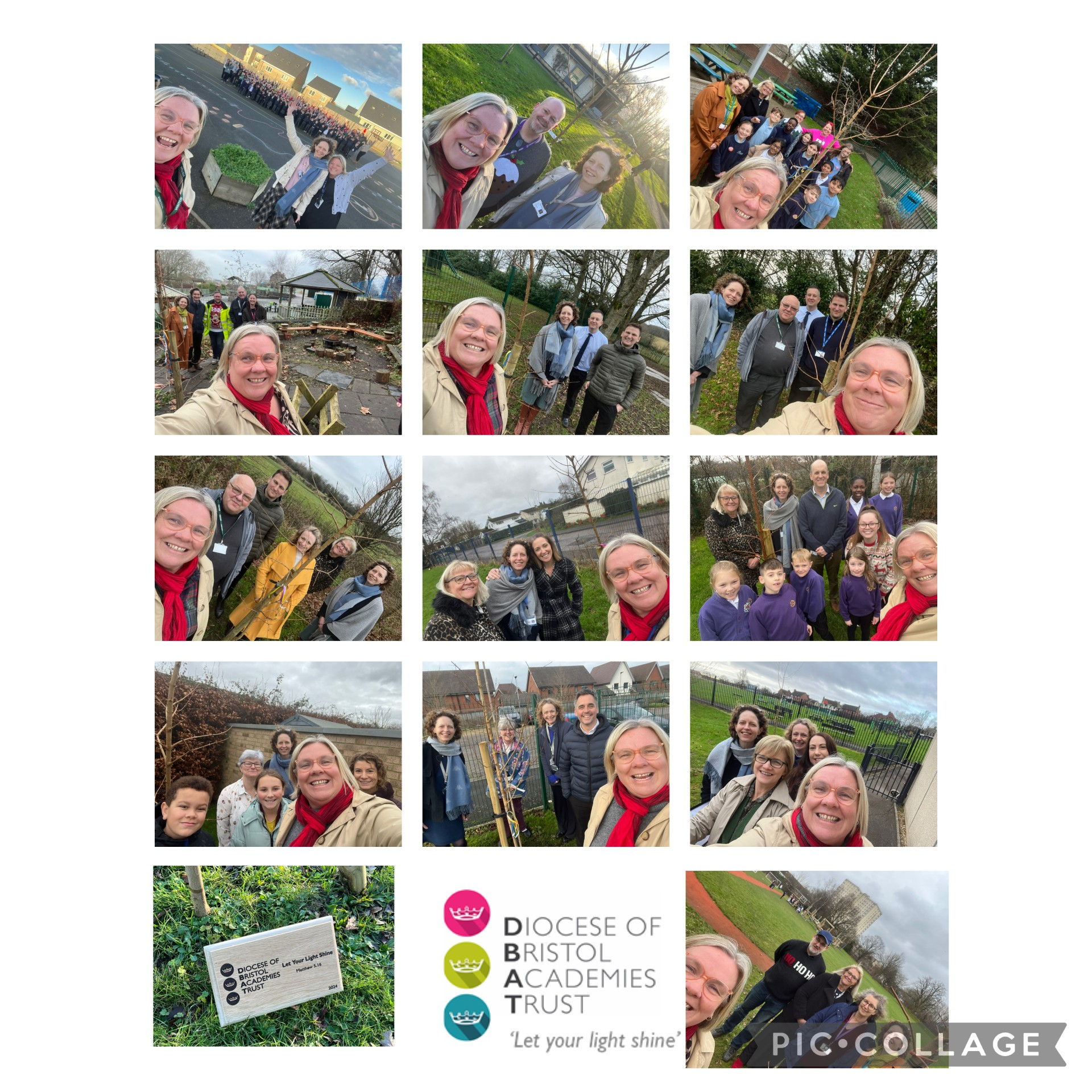 [Speaker Notes: Our final members of staff, Rachel and Anne, CEO & CFO respectively, finish tomorrow, 28.2.25. I am delighted to confirm that all our Central Staff who were made redundant and who wish have found new jobs.
The final Pensions figure which is required to obtain further funding from the ESFA (c£400k) will not be received until late March/early April.
Whilst the aim is to sign-off the accounts by the end of April this may be deferred into May, but should not affect the final striking off of DBAT. 
A General Meeting will]
Company closedown
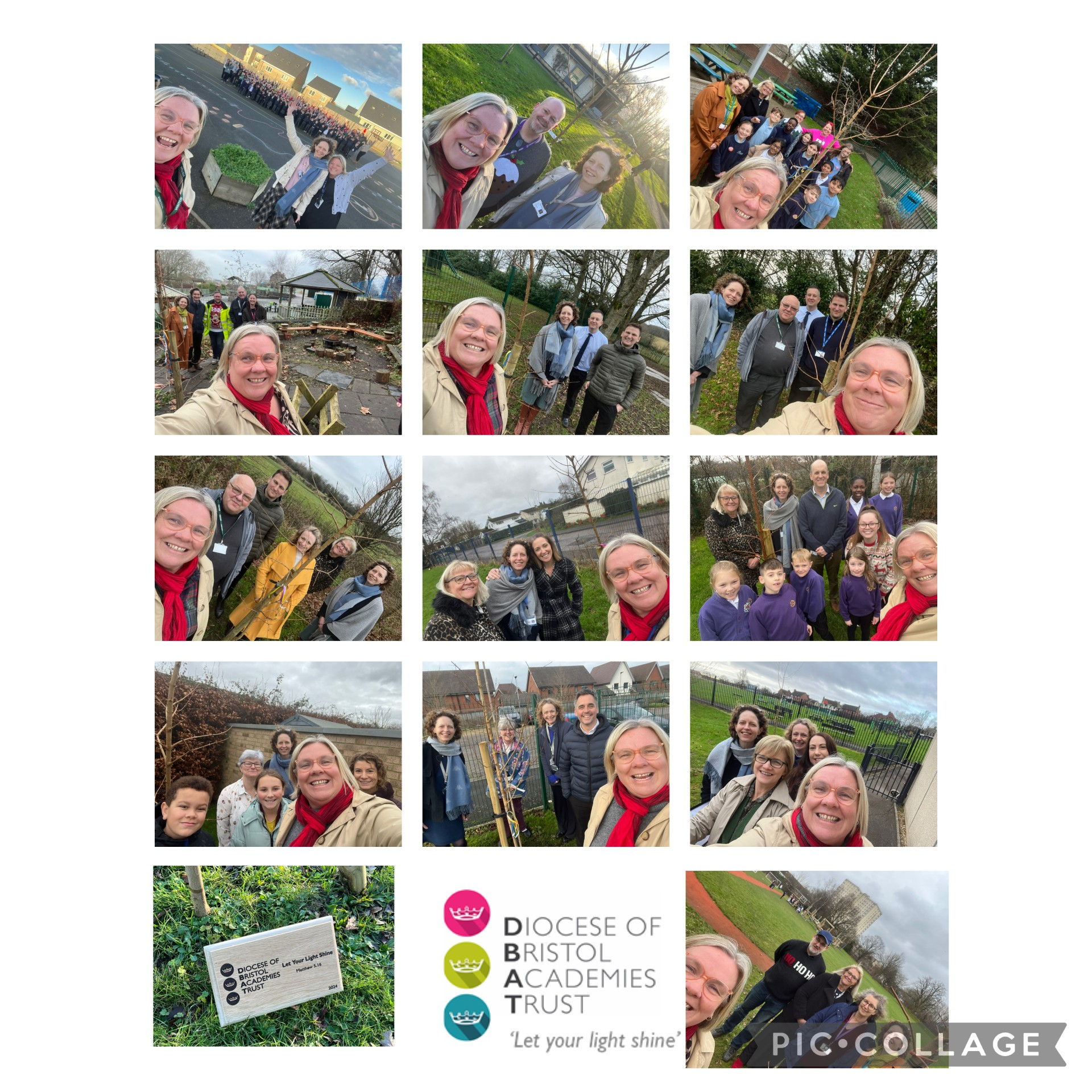 Sign off of accounts Apr/May 25 
DBAT company closes by Aug 2025 

DBAT Trustees and Company Secretary remain to closure
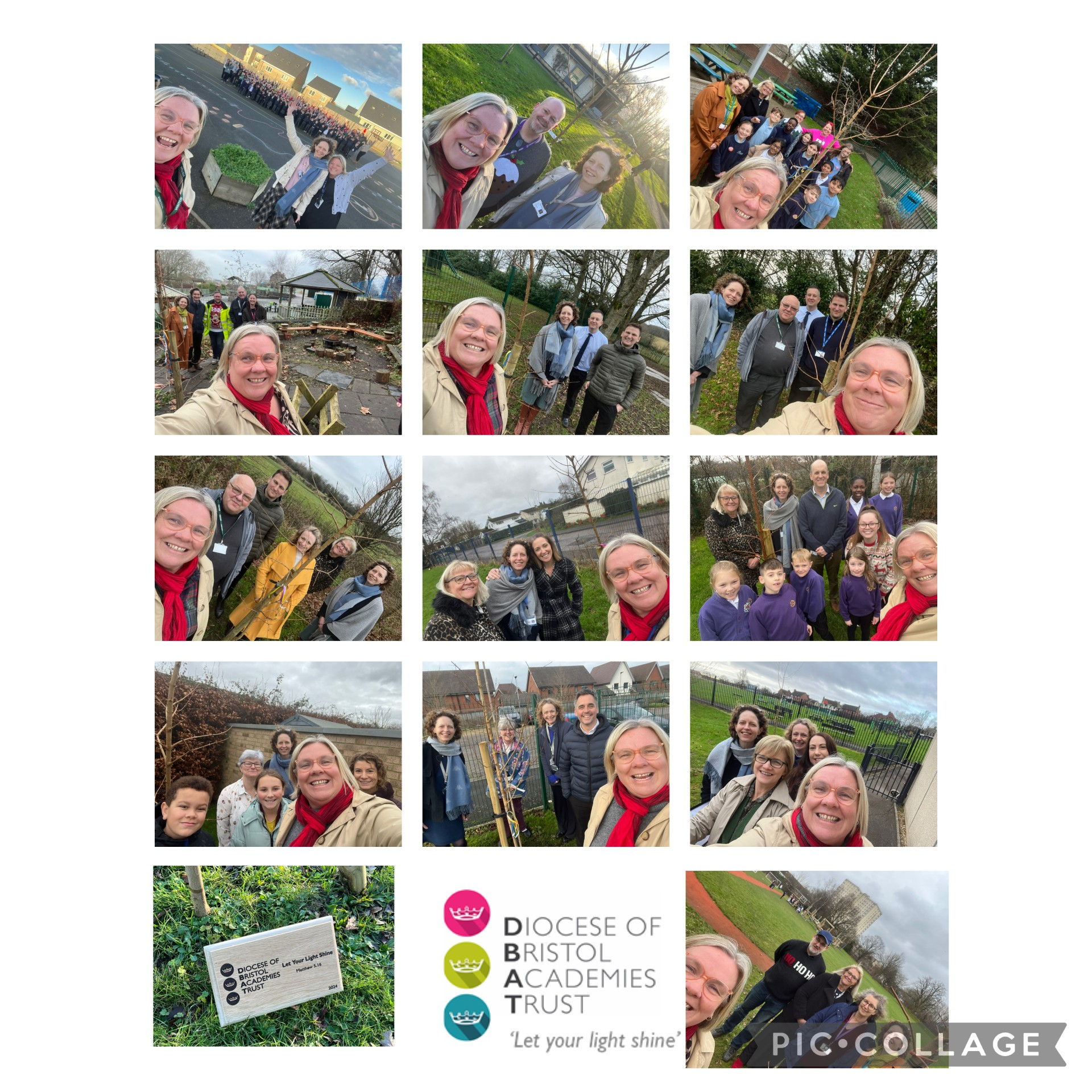 [Speaker Notes: Exec report for other trusts, DBAT Trustees and members, DfEOur final members of staff, Rachel and Anne, CEO & CFO respectively, finish tomorrow, 28.2.25. I am delighted to confirm that all our Central Staff who were made redundant and who wish have found new jobs.
The final Pensions figure which is required to obtain further funding from the ESFA (c£400k) will not be received until late March/early April.
Whilst the aim is to sign-off the accounts by the end of April this may be deferred into May, but should not affect the final striking off of DBAT. 
A General Meeting will be required to Receive the final accounts and I will call this once these are approved.
At the AGM in December, I mentioned that we were preparing a "Lessons Learned" document and a copy is attached. This covers the period since the receipt of the Special Measures Ofsted Judgement on the Deanery in September 2023; it does not address the reasons for which led to this which were covered by the DBE review. Please feel free to share this - it is intended to be used and help any other Trusts which face similar situations.]
Where Now?
School staff settled and positive
Children learning well
DBE now working with 7 trusts with CE schools
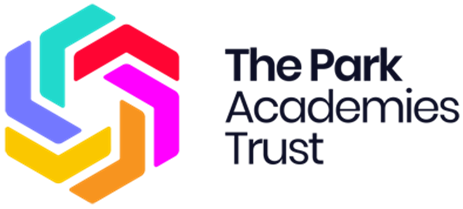 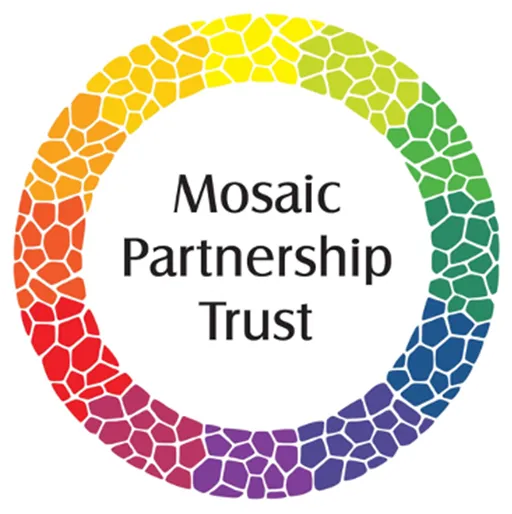 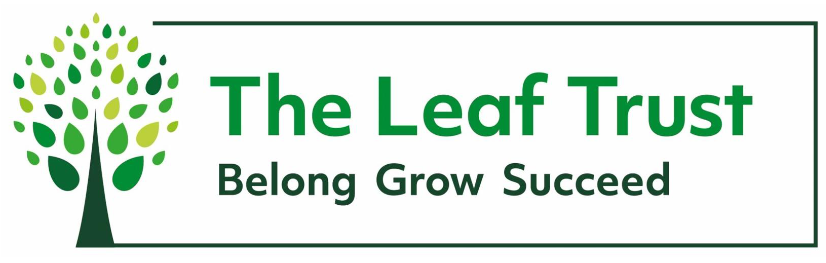 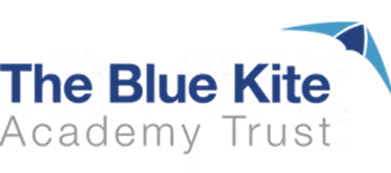 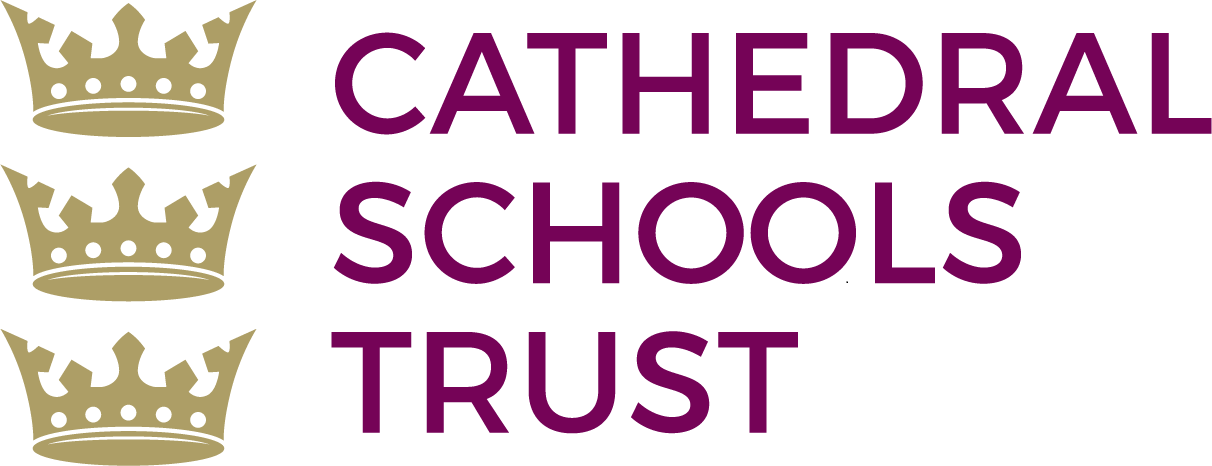 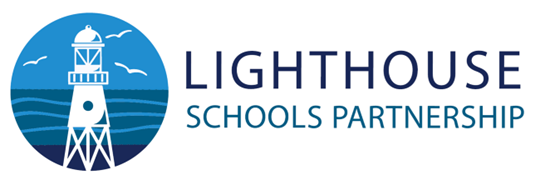 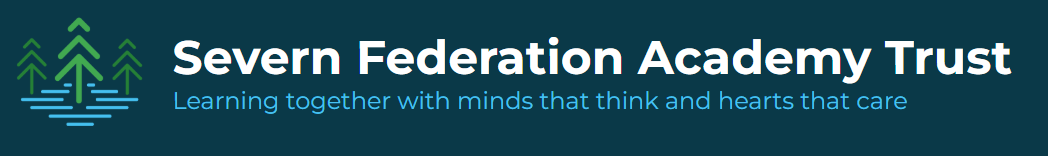 [Speaker Notes: Audit]
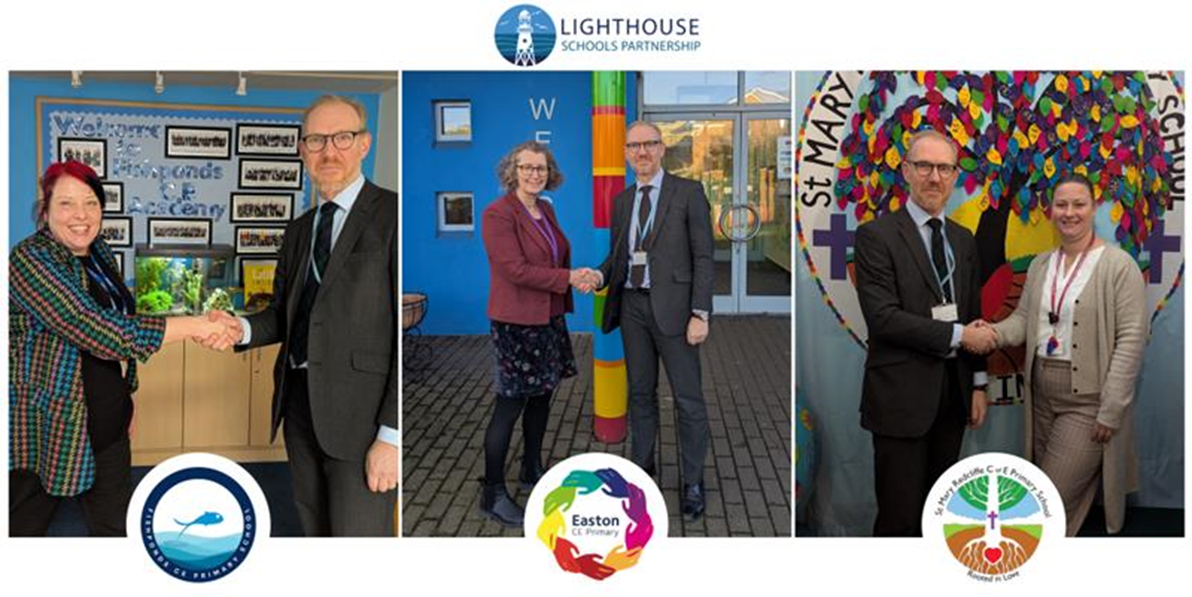 LSP Chief Executive Dr Gary Lewis, commented: “We are delighted to welcome these three schools to our Trust. I am very excited and optimistic about the future as we take on our new responsibilities in Bristol. It is a privilege to be part of the very successful work that the schools are already doing and we are looking forward to working together to help them continue to flourish.”
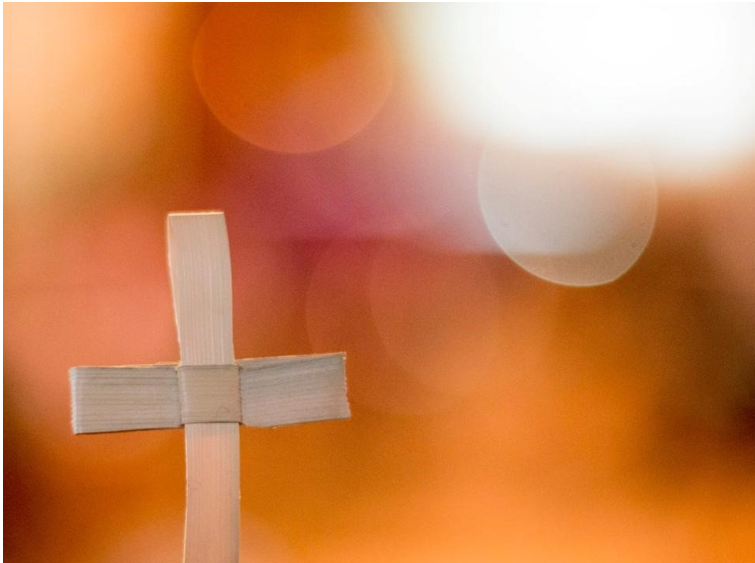 Click to add final 
page message
Add.your.email@bristoldiocese.org
Add.your.email@bristoldiocese.org